«Чтение слогов стилизованными буквами»                                      (по И.Л. Калининой)
Введение этих упражнений в качестве фрагмента занятия создаст атмосферу игры, непринужденности. 
Упражнение очень полезно выполнять детям, которые с трудом усваивают правильное прочтение слогов, типа согласный +гласный. 
 
Тренировка в умении быстро узнавать буквы в разном их обличье будет способствовать их лучшему зрительному запоминанию, что, в свою очередь, поможет детям преодолевать препятствия, возникающие при чтении слов, особенно слов повышенной степени трудности.
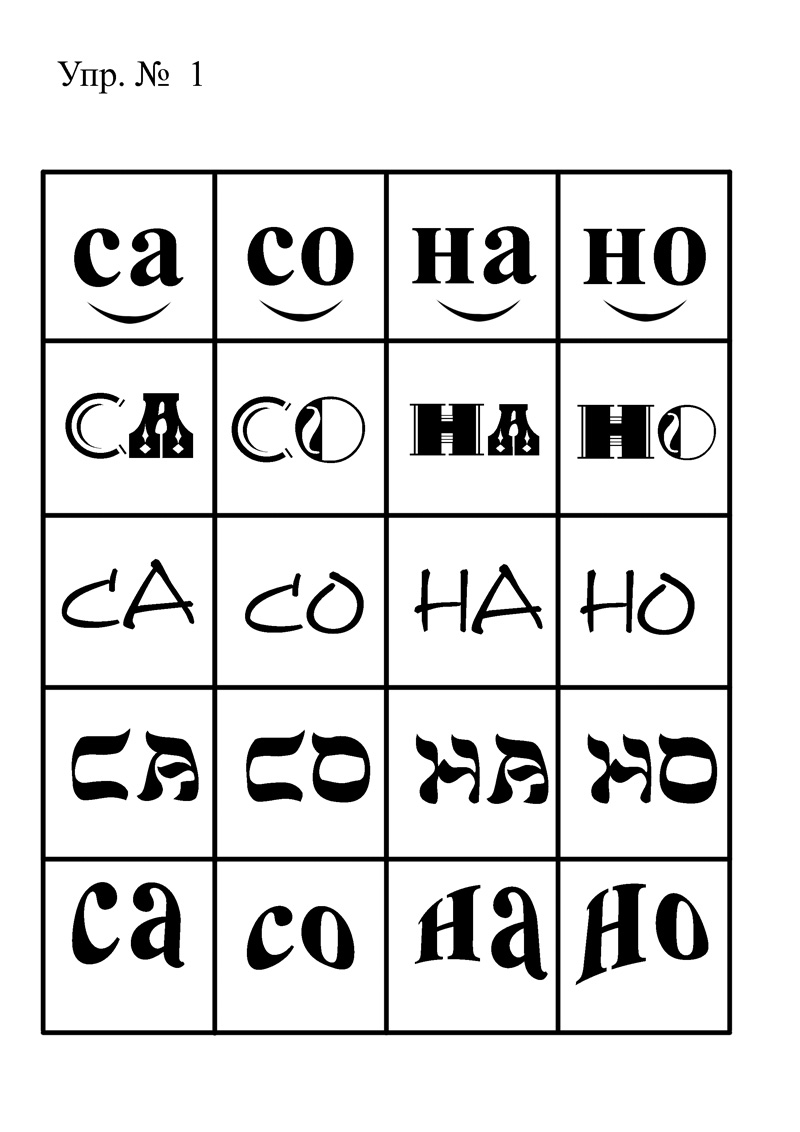 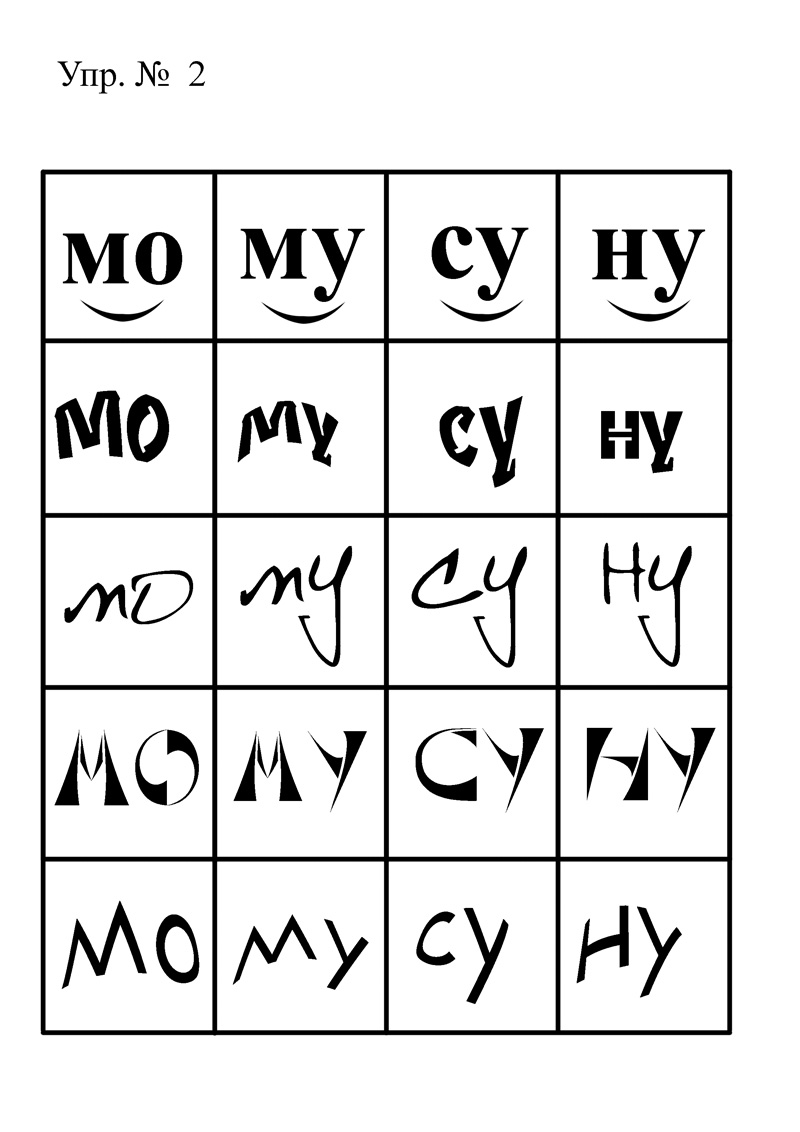 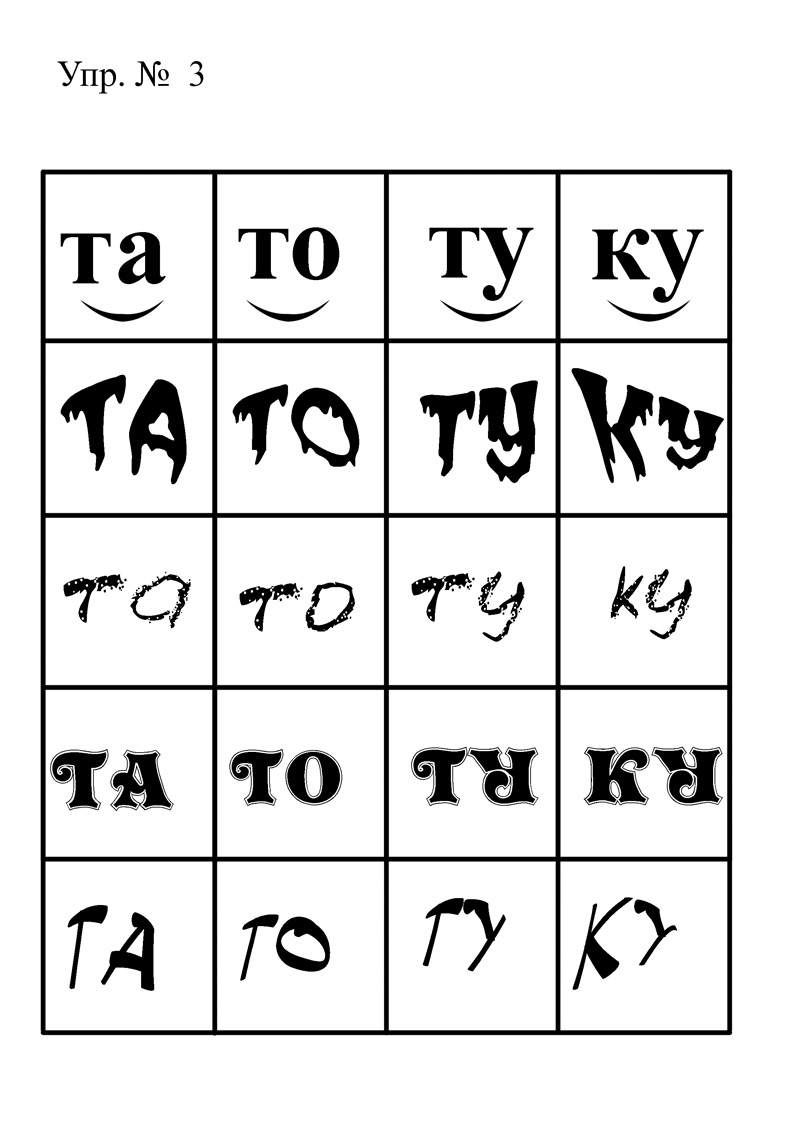 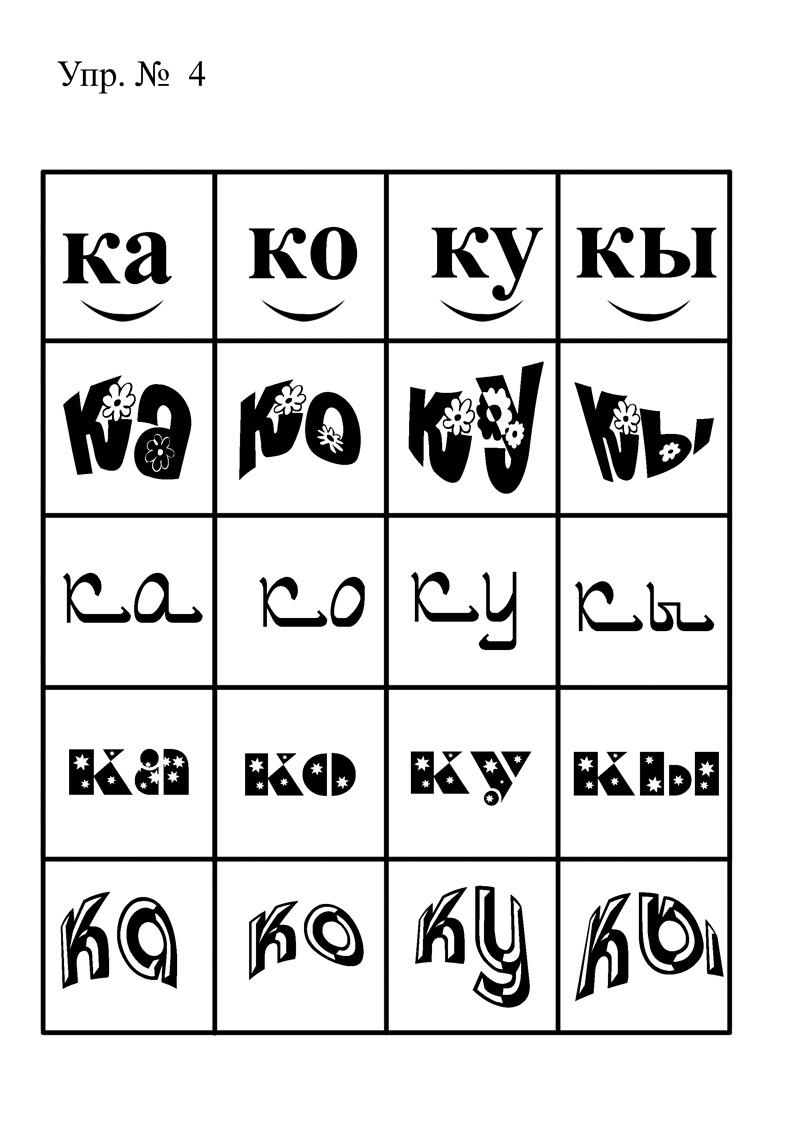 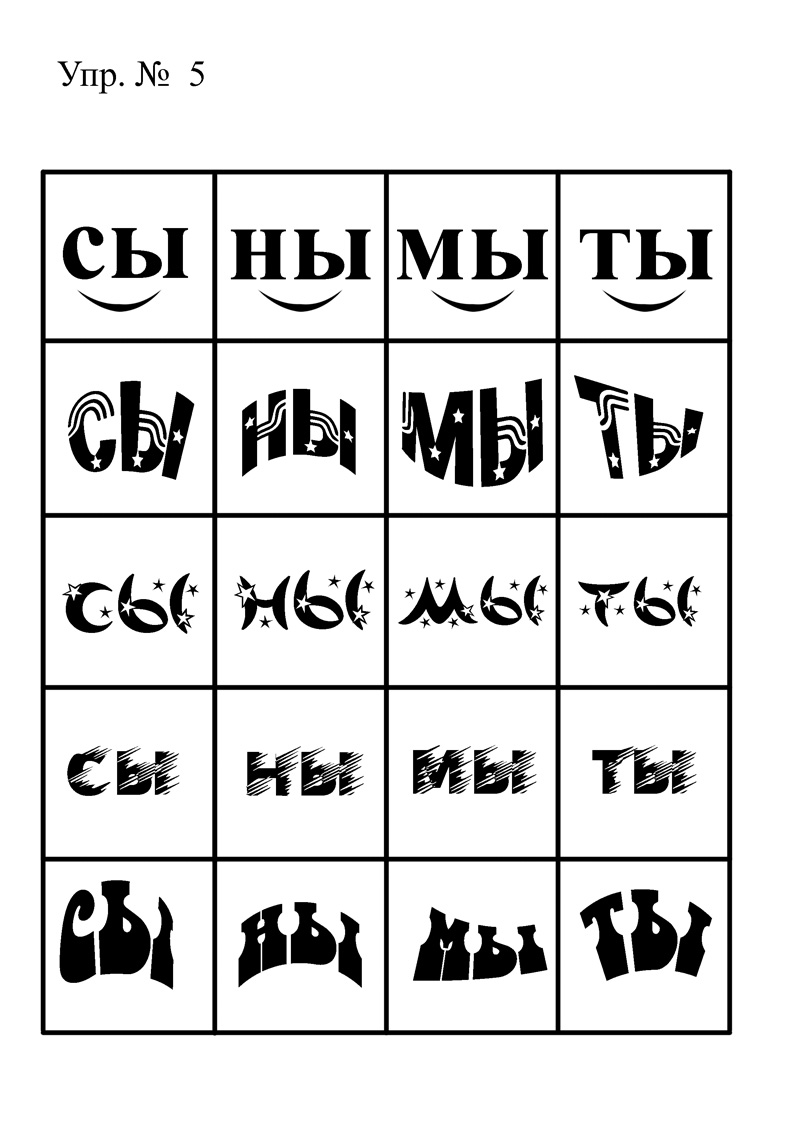 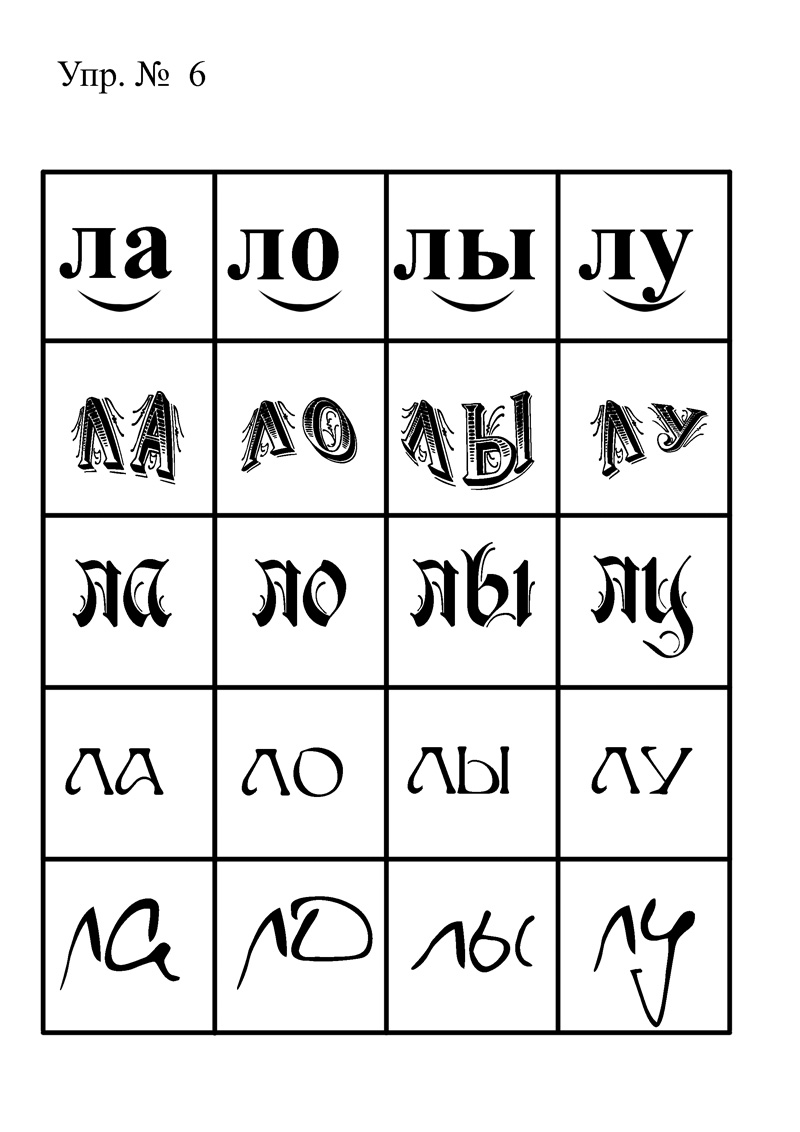